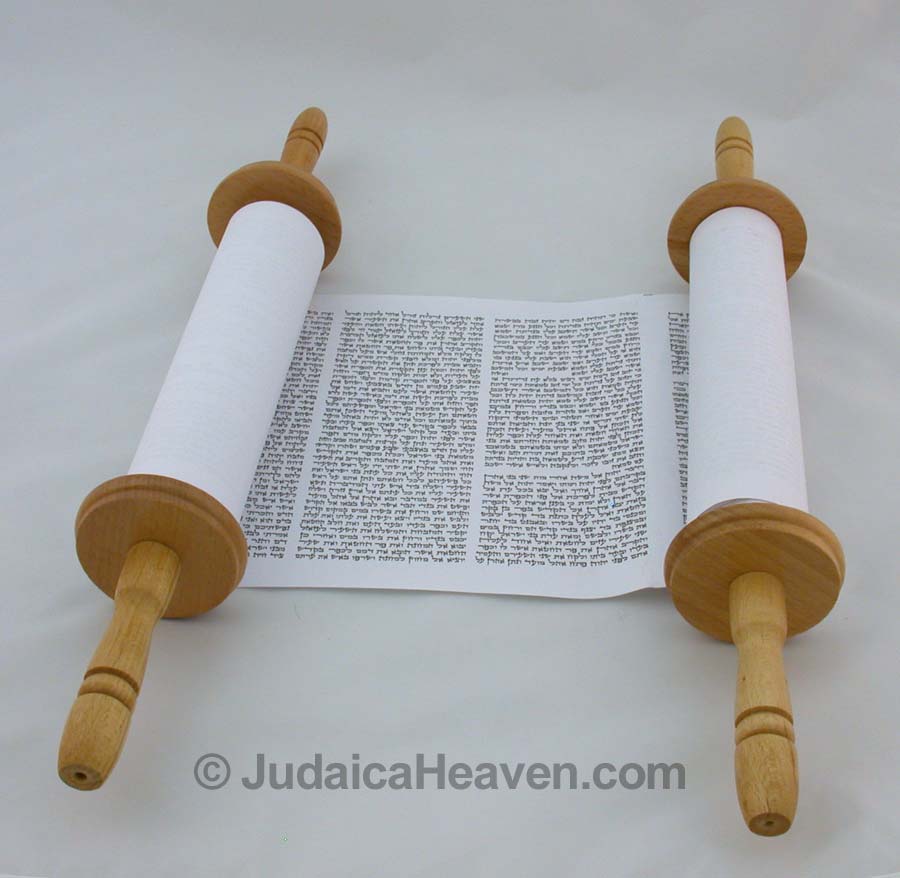 تطبيق الناموس
د. ريك جريفيث • مؤسسة الدراسات اللاهوتية الأردنية • BibleStudyDownloads.org
صح أم خطأ
هل هذه القوانين فعلية في أي مكان في العالم؟
كنتاكي
يشترط القانون على الناس الاستحمام مرة واحدة في السنة
من غير القانوني امتلاك كلب
بموجب القانون ، يجب أن يعرف الناس كيفية القراءة من أجل الزواج
جزيرة      ريك جافيك
فنلندا
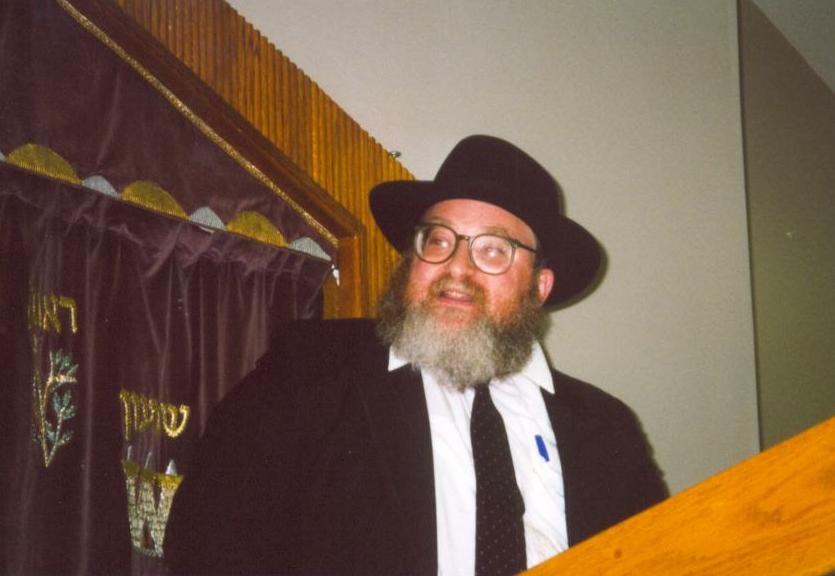 نفسد أم لا نفسد؟
لا 19: 27    لا تقصروا رؤوسكم مستديراً و لا تفسد عارضيك
هل        نعيش      تحت    الناموس؟
هل آكل      لحم الخنزير؟
هل يجب          أن أحفظ       السبت؟
ماذا تعتقد؟
LAW
هل يستطيع المسيحون أكل الدم (مثل يونغ تاو فو، سجق الدم)؟
كيف            يرتبط         الناموس بنا؟
هل يطلب            الله العشور؟
المسيا لكل الجنس البشري
رومية 3: 21-24 و أما الآن فقد ظهر بر الله بدون الناموس مشهوداً له من الناموس و الأنبياء بر الله بالإيمان بيسوع المسيح إلى كل و على كل الذين يؤمنون لأنه لا فرق إذ الجميع أخطأوا و أعوزهم مجد الله متبررين مجاناً بنعمته بالفداء الذي بيسوع المسيح
الخلاص من خلال المسيح
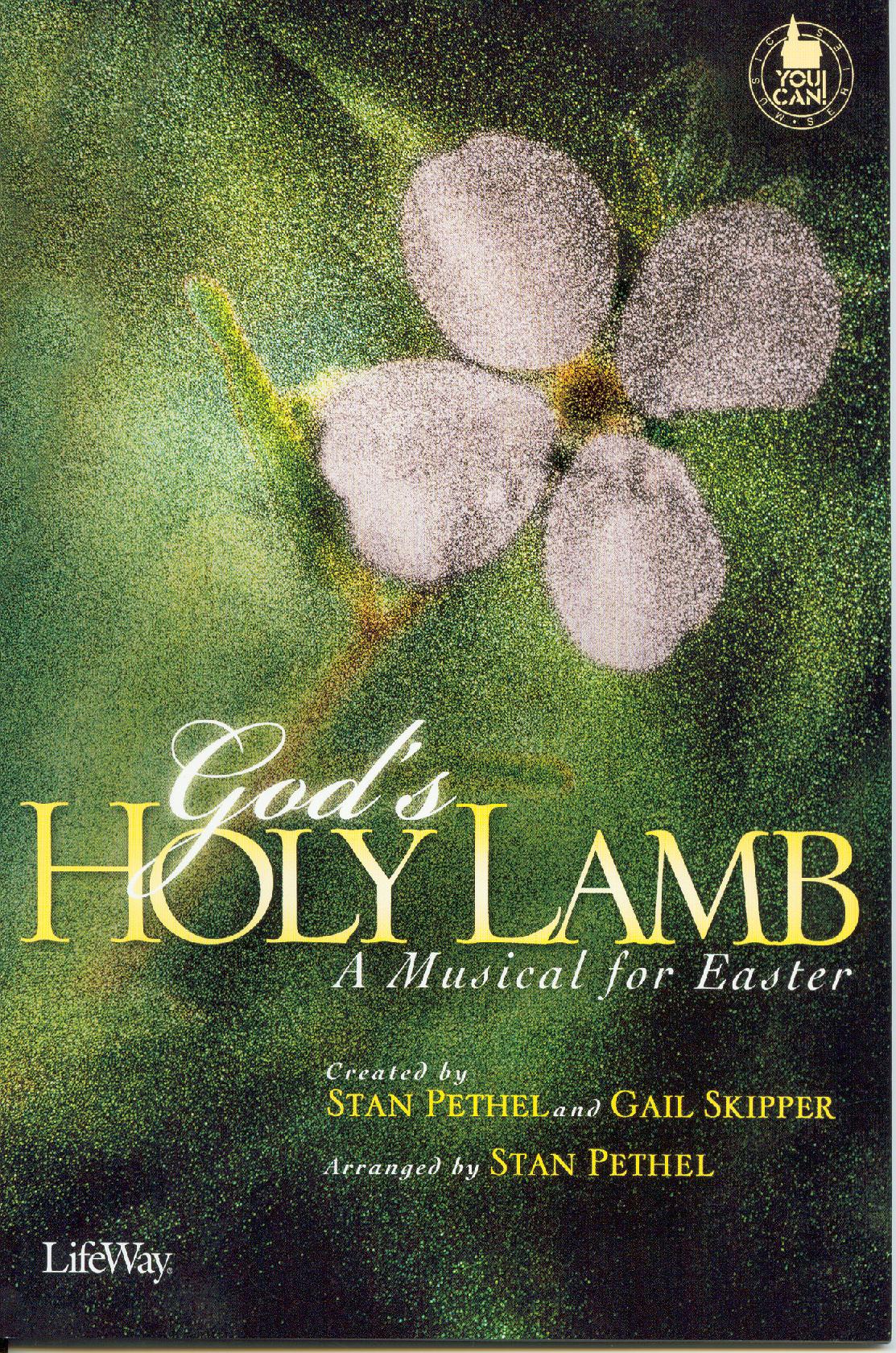 رومية 10: 9 لأنك إن اعترفت بفمك بالرب يسوع و آمنت بقلبك أن الله أقامه من الأموات خلصت
الخلاص من خلال المسيح
أعمال 15: 6-11  
فَاجْتَمَعَ الرُّسُلُ وَالْمَشَايخُ لِيَنْظُرُوا فِي هذَا الأَمْرِ. 7فَبَعْدَ مَا حَصَلَتْ مُبَاحَثَةٌ كَثِيرَةٌ قَامَ بُطْرُسُ وَقَالَ لَهُمْ:«أَيُّهَا الرِّجَالُ الإِخْوَةُ، أَنْتُمْ تَعْلَمُونَ أَنَّهُ مُنْذُ أَيَّامٍ قَدِيمَةٍ اخْتَارَ اللهُ بَيْنَنَا أَنَّهُ بِفَمِي يَسْمَعُ الأُمَمُ كَلِمَةَ الإِنْجِيلِ وَيُؤْمِنُونَ. 8وَاللهُ الْعَارِفُ الْقُلُوبَ، شَهِدَ لَهُمْ مُعْطِيًا لَهُمُ الرُّوحَ الْقُدُسَ كَمَا لَنَا أَيْضًا. 9وَلَمْ يُمَيِّزْ بَيْنَنَا وَبَيْنَهُمْ بِشَيْءٍ، إِذْ طَهَّرَ بِالإِيمَانِ قُلُوبَهُمْ. 10فَالآنَ لِمَاذَا تُجَرِّبُونَ اللهَ بِوَضْعِ نِيرٍ عَلَى عُنُقِ التَّلاَمِيذِ لَمْ يَسْتَطِعْ آبَاؤُنَا وَلاَ نَحْنُ أَنْ نَحْمِلَهُ؟ 11لكِنْ بِنِعْمَةِ الرَّبِّ يَسُوعَ الْمَسِيحِ نُؤْمِنُ أَنْ نَخْلُصَ كَمَا أُولئِكَ أَيْضًا».
المسيح هو غاية الناموس
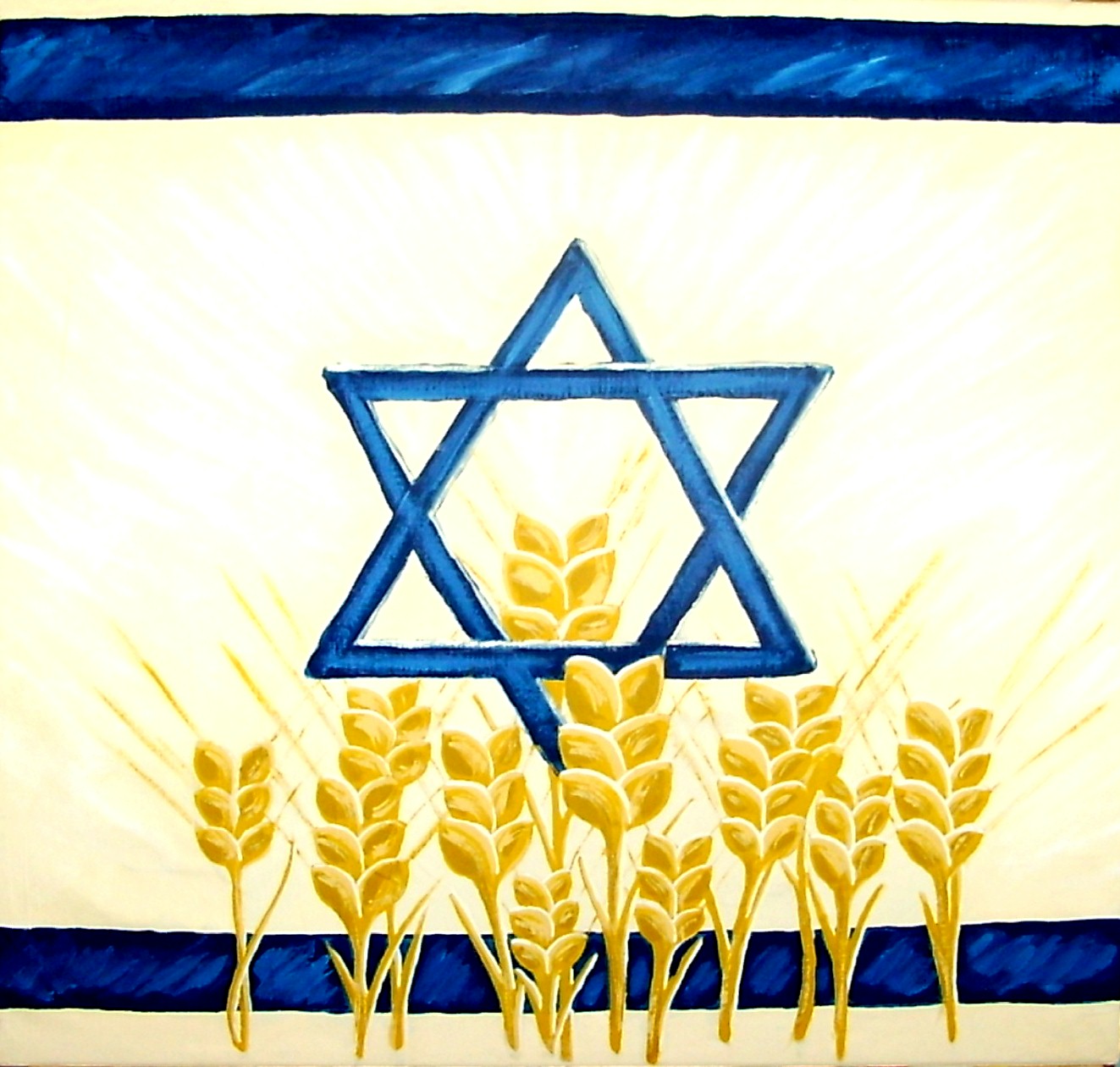 رومية 10: 4 لأن غاية الناموس هي المسيح للبر لكل من يؤمن

غلاطية 3: 23-25 و لكن قبلما جاء الإيمان كنا محروسين تحت الناموس مغلقاً علينا إلى الإيمان العتيد أن يعلن إذاً قد كان الناموس مؤدبنا إلى المسيح لكي نتبرر بالإيمان و لكن بعد ما جاء الإيمان لسنا بعد تحت مؤدب
التبرير بالإيمان
غلاطية 2: 15-16  نحن بالطبيعة يهود و لسنا من الأمم خطاة إذ نعلم أن الإنسان لا يتبرر بأعمال الناموس بل بإيمان يسوع المسيح آمنا نحن أيضاً بيسوع المسيح لنتبرر بإيمان يسوع لا بأعمال الناموس لأنه بأعمال الناموس لا يتبرر جسد ما
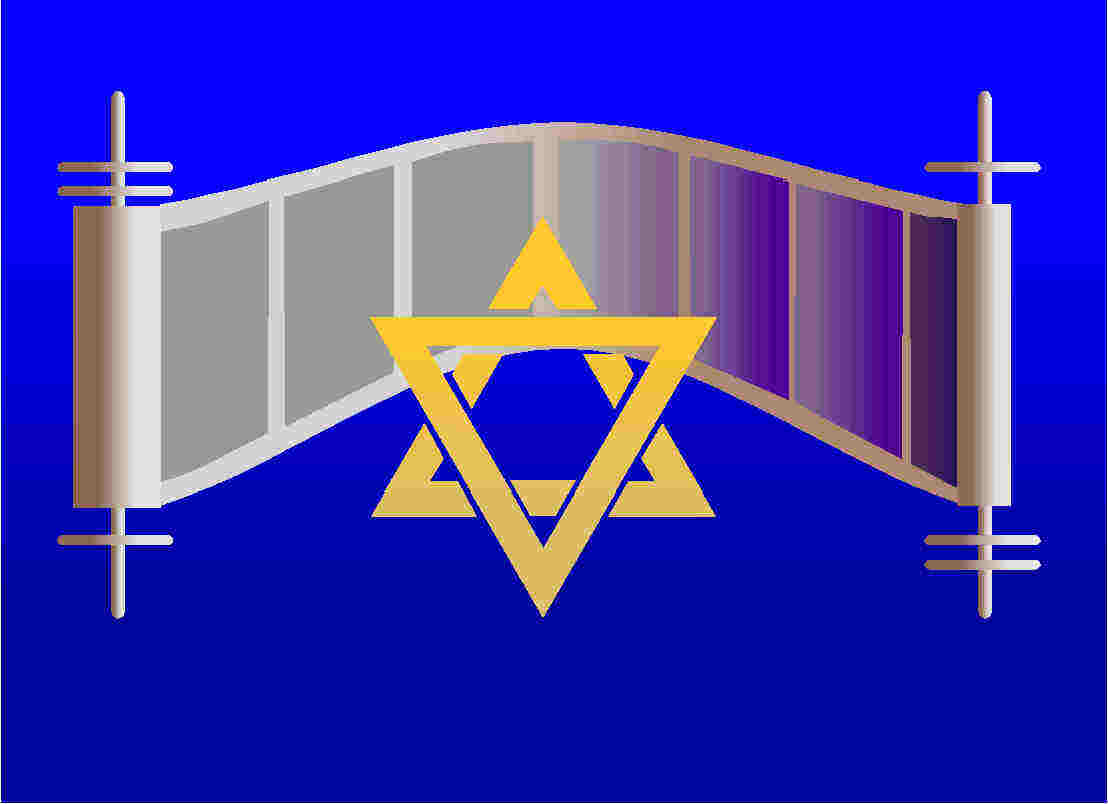 ناموس المحبة
مت 22: 37-38 فقال له يسوع تحب الرب إلهك من كل قلبك و من كل نفسك و من كل فكرك هذه هي الوصية الأولى و العظمى

غل 5: 13-14 فإنكم إنما دعيتم للحرية أيها الإخوة غير أنه لا تصيروا الحرية فرصة للجسد بل بالمحبة اخدموا بعضكم بعضاً لأن كل الناموس في كلمة واحدة يكمل تحب قريبك كنفسك
الخروج
الناموس
النعمة
بنو إسرائيل
المسيحيون
عهد سيناء
العهد الجديد
العهد الإبراهيمي
العهد المتدرج
العهد المتدرج
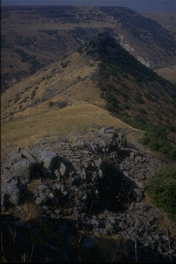 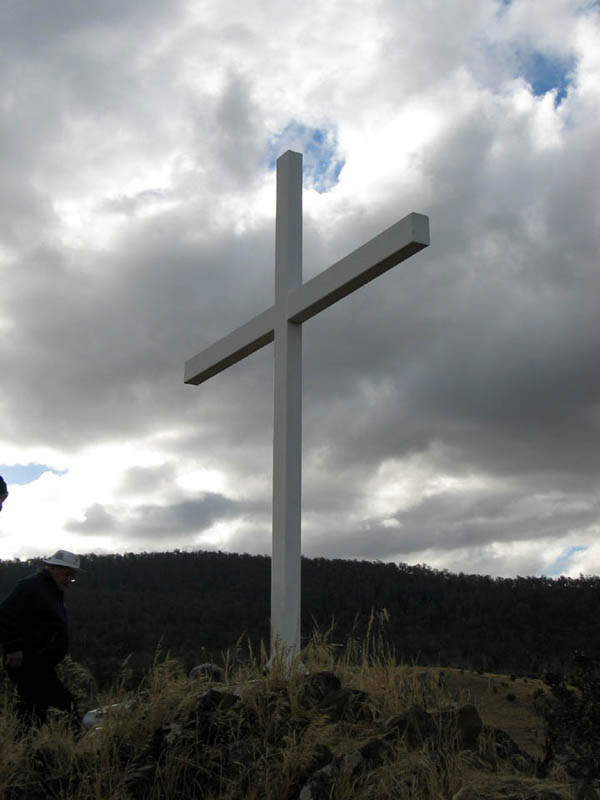 من سيناء إلى الصليب
خر 34: 27-28
	
و قال الرب لموسى أكتب لنفسك هذه الكلمات لأنني بحسب هذه الكلمات قطعت عهداً معك و مع إسرائيل و كان هناك عند الرب أربعين نهاراً و أربعين ليلة لم يأكل خبزاً و لم يشرب ماء فكتب على اللوحين كلمات العهد الكلمات العشر
عب 8: 13
فإذ قال جديداً عتق الأول و أما ما عتق و شاخ فهو قريب من الإضمحلال
العهد المتدرج
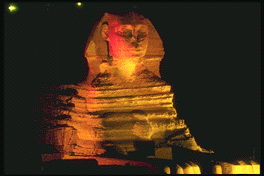 مصر و الظلمة
1 بط 2: 9 و أما أنتم فجنس مختار و كهنوت ملوكي أمة مقدسة شعب اقتناء لكي تخبروا بفضائل الذي دعاكم من الظلمة إلى نوره العجيب
خروج 29: 46 فيعلمون أني أنا الرب إلههم الذي أخرجهم من أرض مصر لأسكن في وسطهم أنا الرب إلههم
العهد المتدرج
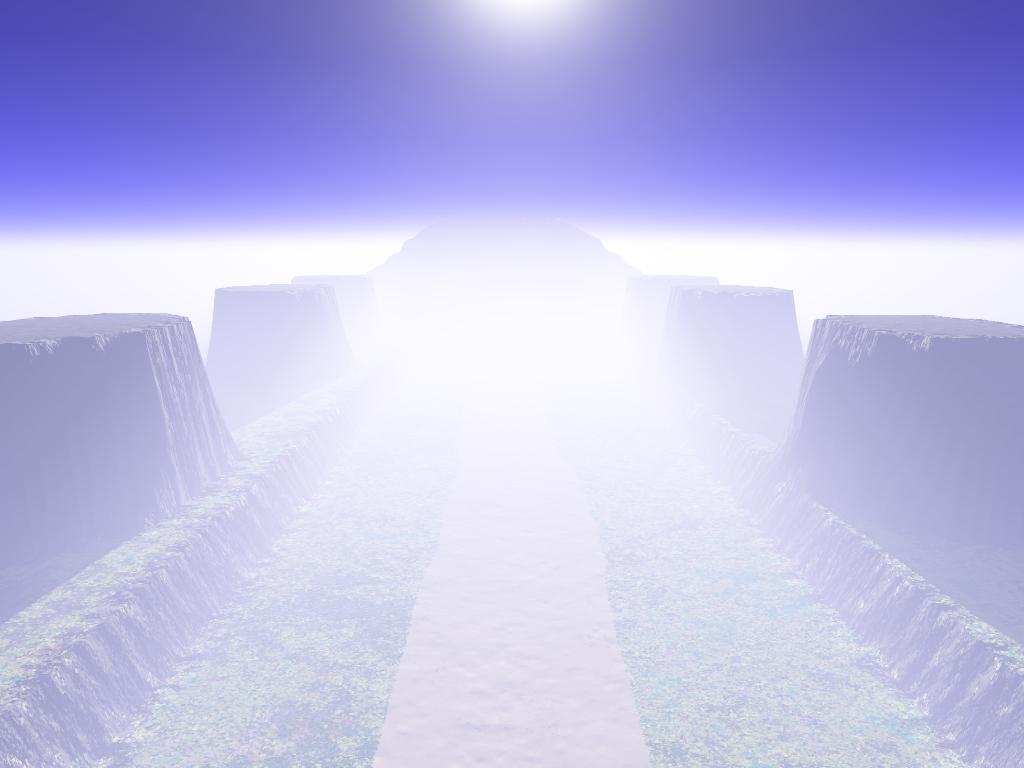 لا 26: 12-13 و أسير بينكم و أكون لكم إلهاً و أنتم تكونون لي شعباً أنا الرب إلهكم الذي أخرجكم من أرض مصر من كونكم لهم عبيداً و قطع قيود نيركم و سيركم قياماً
غل 3: 26-29 لأنكم جميعاً أبناء الله بالإيمان بالمسيح يسوع لأن كلكم الذين اعتمدتم بالمسيح قد لبستم المسيح ليس يهودي و لا يوناني ليس عبد و لا حر ليس ذكر و أنثى لأنكم جميعاً واحد في المسيح يسوع فإن كنتم للمسيح فأنتم إذاً نسل إبراهيم و حسب الموعد ورثة
العهد المتدرج
القداسة
تث 28: 9 يقيمك الرب لنفسه شعباً مقدساً كما حلف لك إذا حفظت وصايا الرب إلهك و سلكت في طرقه



لا 19: 2 كلم كل جماعة بني إسرائيل و قل لهم تكونون قديسين لأني قدوس الرب إلهكم
1 بط 1: 15-16 بل نظير القدوس الذي دعاكم كونوا أنتم أيضاً قديسين في كل سيرة لأنه مكتوب كونوا قديسين لأني أنا قدوس


أف 1: 4 كما اختارنا فيه قبل تأسيس العالم لنكون قديسين و بلا لوم قدامه
العهد المتدرج
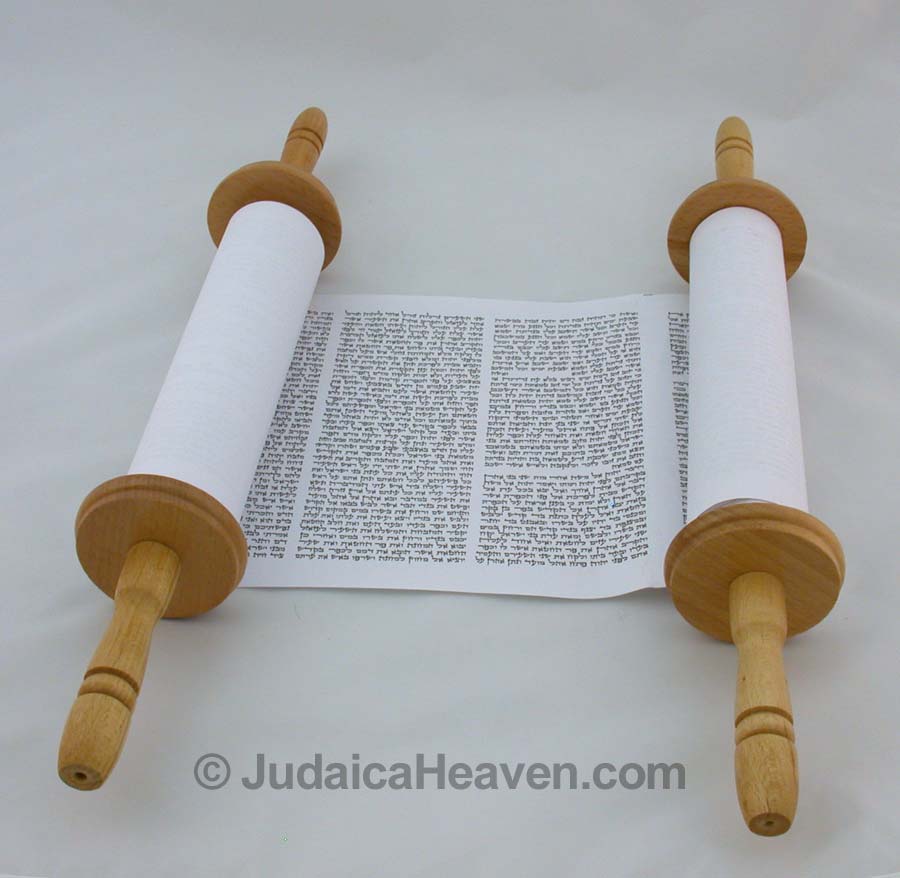 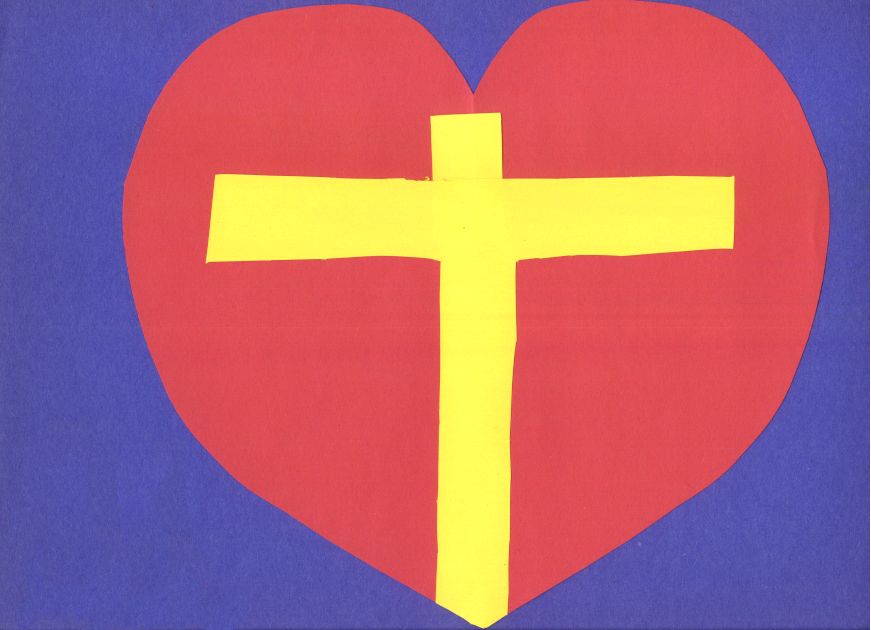 غل 6: 2 احملوا بعضكم أثقال بعض و هكذا تمموا ناموس المسيح

رو 13: 8-10 لا تكونوا مديونين لأحد بشيء إلا بأن يحب بعضكم بعضاً لأن من أحب غيره فقد أكمل الناموس لأن لا تزن لا تقتل لا تسرق لا تشهد بالزور لا تشته و إن كانت وصية أخرى هي مجموعة في هذه الكلمة أن تحب قريبك كنفسك المحبة لا تصنع شراً للقريب فالمحبة هي تكميل الناموس
العهد المتدرج
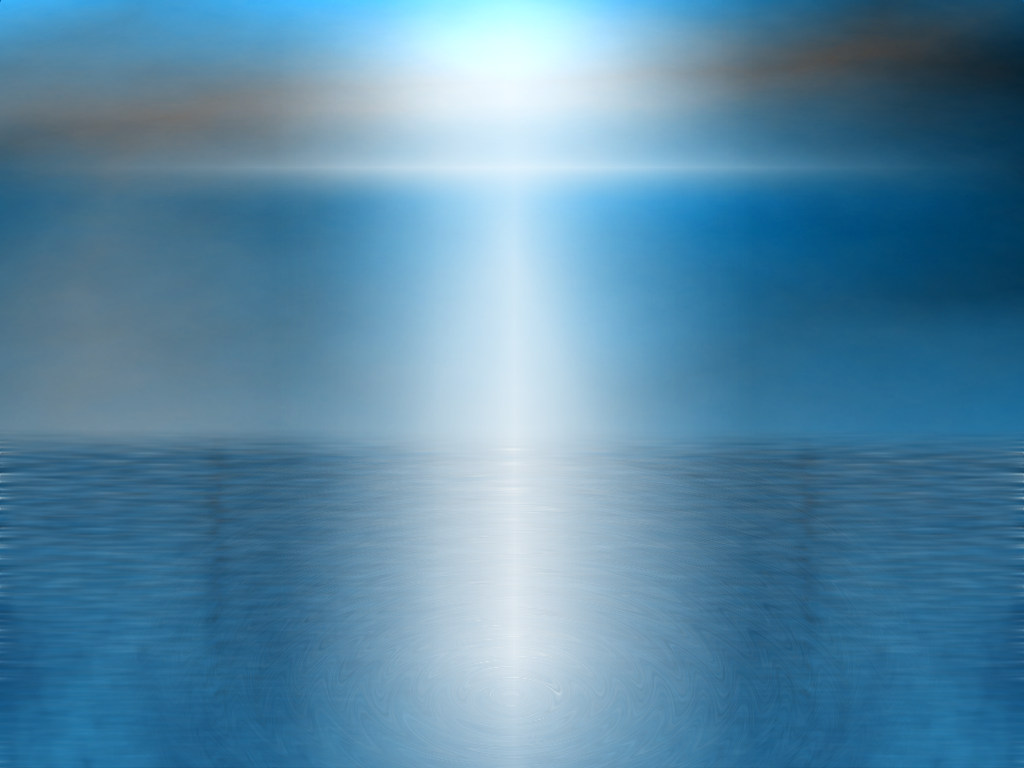 الإيمان يقود إلى الطاعة
تث 6: 20، 24-25
إذا سألك ابنك غداً قائلاً ما هي الشهادات و الفرائض و الأحكام التي أوصاكم بها الرب إلهنا فأمرنا الرب أن نعمل جميع هذه الفرائض و نتقي الرب إلهنا ليكون لنا خير كل الأيام و يستبقينا كما في هذا اليوم و إنه يكون لنا بر إذا حفظنا جميع هذه الوصايا لنعملها أمام الرب إلهنا كما أوصانا
رو 4: 13 فإنه ليس بالناموس كان الوعد لإبراهيم أو لنسله أن يكون وارثاً للعالم بل ببر الإيمان

غل 3: 11 و لكن أن ليس أحد يتبرر بالناموس عند الله فظاهر لأن البار بالإيمان يحيا
العهد المتدرج
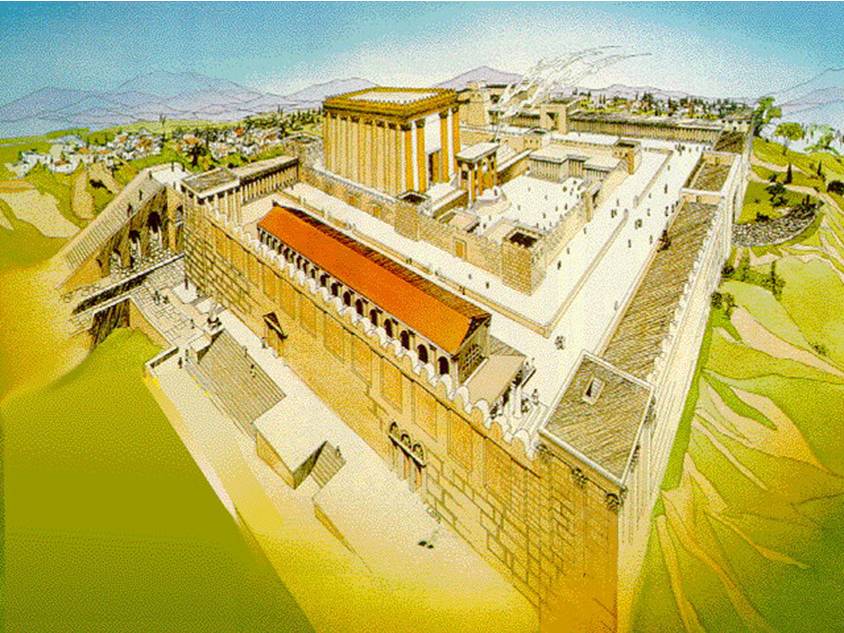 عب 9: 11 و أما المسيح و هو قد جاء رئيس كهنة للخيرات العتيدة فبالمسكن الأعظم و الأكمل غير المصنوع بيد أي الذي ليس من هذه الخليقة
 
رؤ 21: 22-23 و لم أر فيها هيكلاً لأن الرب الله القادر على كل شيء هو و الخروف هيكلها و المدينة لا تحتاج إلى الشمس و لا إلى القمر ليضيئا فيها لأن مجد الله قد أنارها و الخروف سراجها
العهد المتدرج
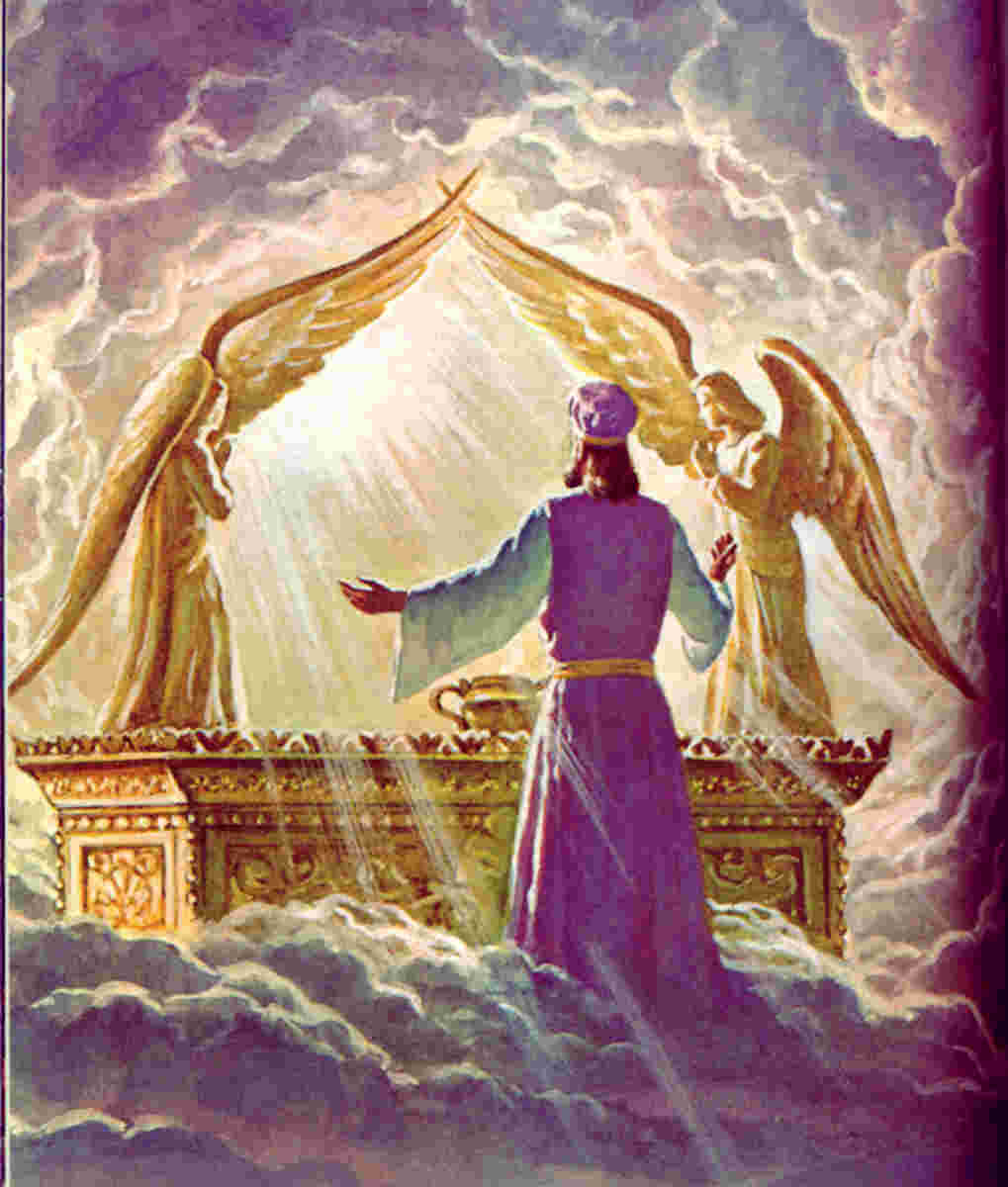 يسوع رئيس كهنتنا
عب 8: 1-2
و أما راس الكلام فهو أن لنا رئيس كهنة مثل هذا قد جلس في يمين عرش العظمة في السماوات خادماً للأقداس و المسكن الحقيقي الذي نصبه الرب لا إنسان
العهد المتدرج
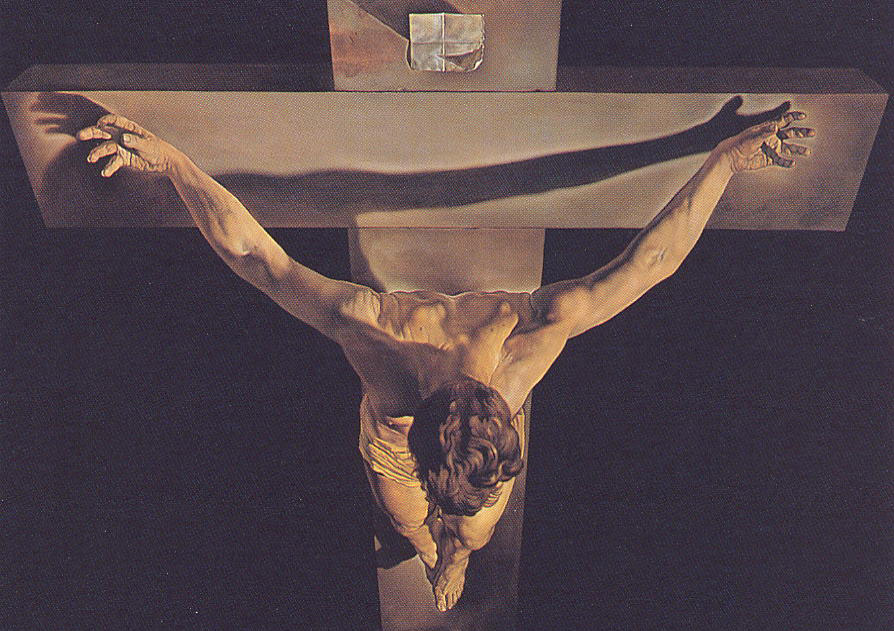 دم المسيح
عب 9: 12
و ليس بدم تيوس و عجول بل بدم نفسه دخل مرة واحدة إلى الأقداس فوجد فداء أبدياً
العهد المتدرج
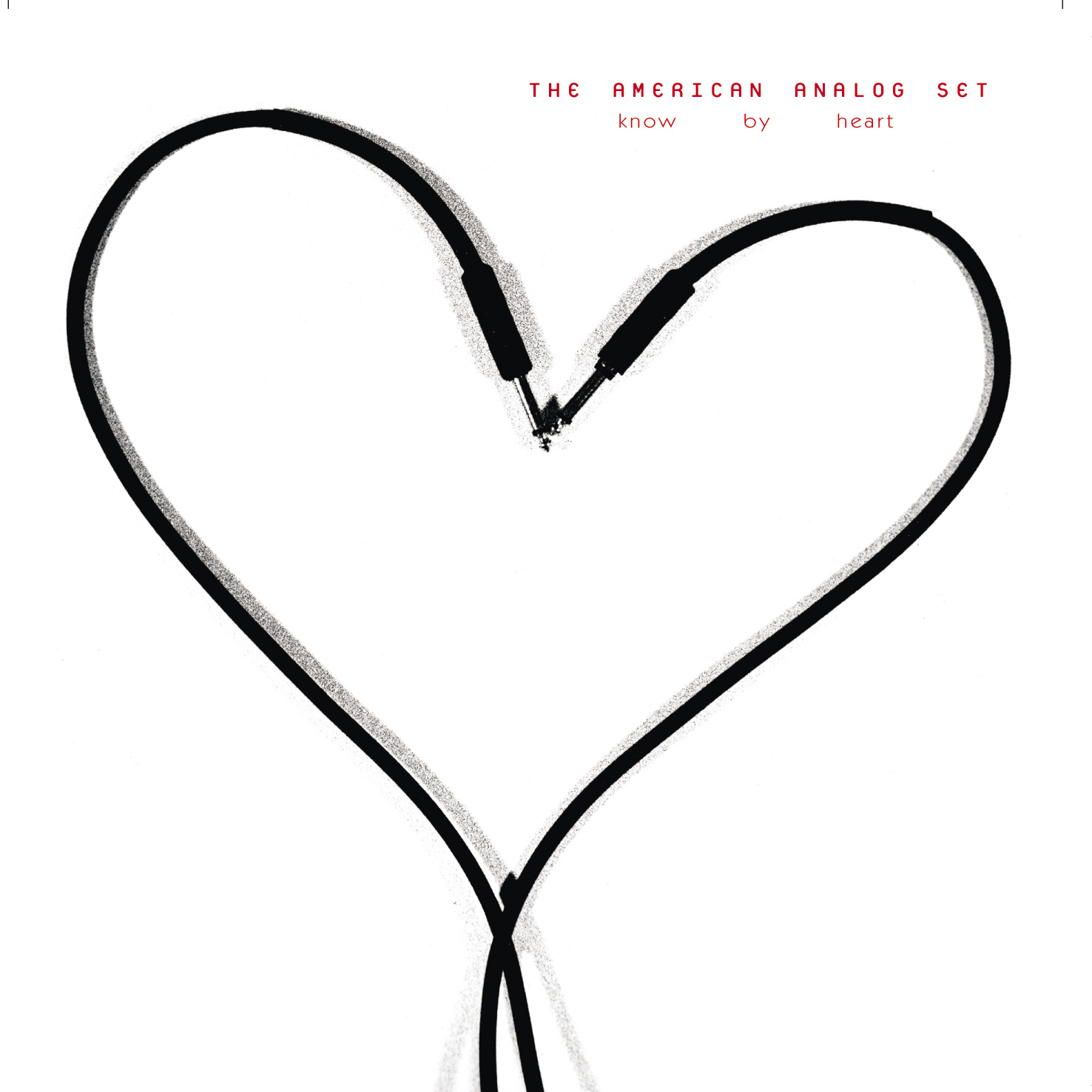 2 كو 7: 1
فإذ لنا هذه المواعيد أيها الأحباء 
لنطهر ذواتنا من كل دنس الجسد 
و الروح مكملين القداسة في خوف الله



2 تي 2: 22
أما الشهوات الشبابية فاهرب منها 
و اتبع البر و الإيمان و المحبة و السلام 
مع الذين يدعون الرب من قلب نقي
نقاء القلب
العهد المتدرج
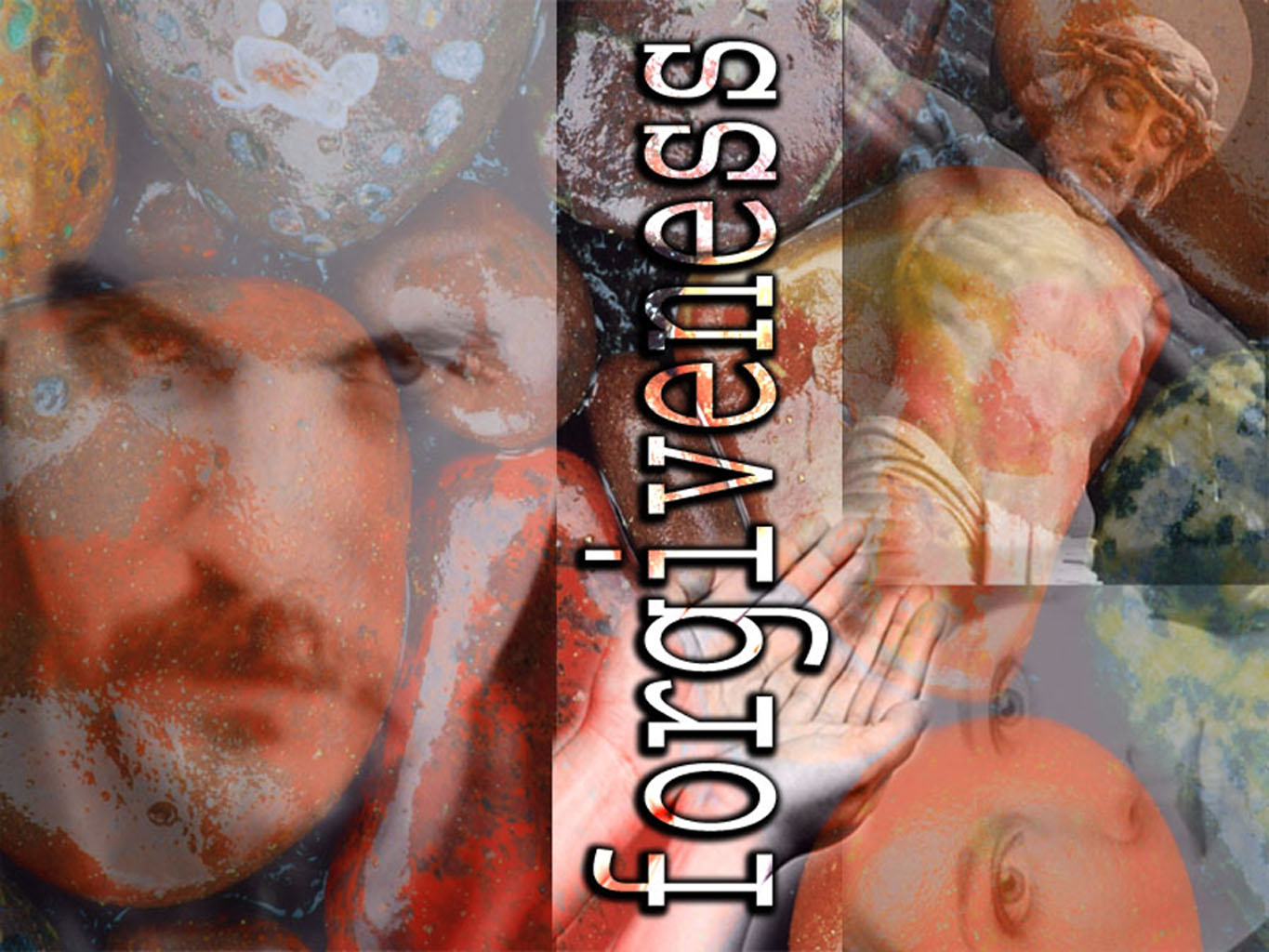 1 يوحنا 1: 8-9
إن قلنا إنه ليس لنا خطية نضل أنفسنا و ليس الحق فينا إن اعترفنا بخطايانا فهو أمين و عادل حتى يغفر لنا خطايانا و يطهرنا من كل إثم
Forgivenness
العهد المتدرج
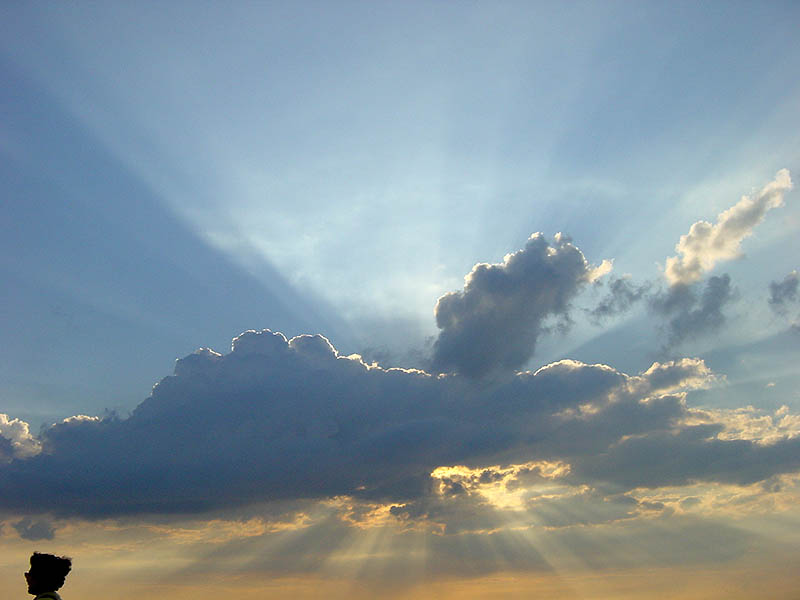 تث 6: 3
	فاسمع يا إسرائيل و احترز لتعمل لكي يكون لك خير و تكثر جداً كما كلمك الرب إله آبائك في أرض تفيض لبناً و عسلاً
يوحنا 3: 16
لأنه هكذا أحب الله العالم حتى بذل ابنه الوحيد لكي لا يهلك كل من يؤمن به بل تكون له الحياة الأبدية
بركات                  العهود
إذاً؟
يساعدنا ناموس موسى (خصوصاً سفر اللاويين) أن نفهم بوضوح عمل المسيح على الصليب 

تقدم لنا التوراة تصميماً لاهوتياً عن خطة فداء الله للبشر
هل ينطبق ناموس موسى عليّ؟ (خمسة آراء)
113 س
نطاق درجة الانطباق:
الشريعة
تنطبق
بكلِّ معنى الكلمة
الشريعة
لا تنطبق
بكلِّ معنى الكلمة
يُلخِّص هذا المخطَّطُ الكتابَ الذي حرَّره ستانلي إن. غوندري (Stanley N. Gundry) "خمسة آراء حول الناموس والإنجيل" (منشورات Grand Rapids: Zondervan, 1996) حيث يعرض كلُّ مؤلِّفٍ وجهة نظره ويردُّ على وجهات النظر الأربع الأُخرى. يمكن القول عمومًا إنَّ وجهتَيْ النظر 1 و2 (الناموسية + المُصلَحة) متشابهتان، وتندرج وجهتا النظر هاتان تحت الآراء المُصلَحة (تأكيد الاستمراريَّة ما بين العهد القديم والعهد الجديد) وهما في تضادٍّ مع وجهات النظر من 3 إلى 5 التي تُؤكِّد على عدم الاستمراريَّة. برأيي، وجهة النظر التدبيريَّة هي التي تستحقُّ الإشادة الأفضل لأنَّنا نلاحظ أنَّ الشريعة في العهد الجديد لم تُفكَّك (تُقسَّم) إلى أجزاء، كما أنَّ هذا الرأي يُميِّز بوضوحٍ ما بين إسرائيل والكنيسة. علاوةً على ذلك، سنكون غير مُتَّسقين (إذا كنَّا نؤمن باستمراريَّة انطباق الناموس حتَّى الآن) وقمنا بتغيير يوم العبادة من السبت إلى الأحد دون تطبيق عقوبات العهد القديم المتعلِّقة بكسْرِ يوم السبت (أي الموت رجمًا؛ قارِنْ مع خروج 31: 14-15؛ 35: 2). إنَّ المخطَّط أعلاه منقولٌ عن ورقة بحث "لي هوي تشن" (Lee Hwee Chin) غير المنشورة بعنوان "انطباق الناموس اليوم"، لمساقٍ بعنوان: "مَسْحُ العهد القديم"، كلِّيَّة سنغافورة للكتاب المقدَّس، 2001، 1).
[Speaker Notes: لا يذكر العهد الجديد على وجه التحديد كيفيَّة التطبيق العمليِّ لشريعة العهد القديم، لذلك يختلف المسيحيُّون حول كيفيَّة القيام بذلك. يوجد على الأقلِّ خمسة اتِّجاهاتٍ (آراء) رئيسيَّةٍ ينتهجها المسيحيُّون بشأن التعامل مع كيفيَّة تطبيق الشريعة الموسويَّة اليوم.

The NT does not specifically say how to apply the OT law, so Christians disagree on this. At least five major approaches exist to how Christians see the Mosaic Law applying today. 
_______
Common-233
BS-28-Law of Moses-12
OS-02-Exodus-256
OS-02-Applying the Law-38
OS-05-Deut-115
NS-01-Matt Notes page 80a
NS-06-Rom5-8-slide80
NS-09-Gal-139
SA-08-Mosaic Law-33]
هل ينطبق ناموس موسى عليّ؟ (خمسة آراء)
113ب
تلخيص لي هوي تشن لكتاب: "خمسة آراء حول الناموس والإنجيل"، تحرير ستانلي إن. غوندري، 2001
Stanley N. Gundry, ed. Five Views on Law & Gospel summarized by Lee Hwee Chin, SBC, 2001
[Speaker Notes: لا يذكر العهد الجديد على وجه التحديد كيفيَّة التطبيق العمليِّ لشريعة العهد القديم، لذلك يختلف المسيحيُّون حول كيفيَّة القيام بذلك. يوجد على الأقلِّ خمسة اتِّجاهاتٍ (آراء) رئيسيَّةٍ ينتهجها المسيحيُّون بشأن التعامل مع كيفيَّة تطبيق الشريعة الموسويَّة اليوم.

The NT does not specifically say how to apply the OT law, so Christians disagree on this. At least five major approaches exist to how Christians see the Mosaic Law applying today. 
_______
Common-234
BS-28-Law of Moses-12
OS-02-Exodus-256
OS-02-Applying the Law-39
OS-05-Deut-115
NS-06-Rom5-8-slide80
NS-09-Gal-139
SA-08-Mosaic Law-32]
هل ينطبق ناموس موسى عليّ؟ (خمسة آراء)
113ب
Stanley N. Gundry, ed. Five Views on Law & Gospel summarized by Lee Hwee Chin, SBC, 2001
[Speaker Notes: لا يذكر العهد الجديد على وجه التحديد كيفيَّة التطبيق العمليِّ لشريعة العهد القديم، لذلك يختلف المسيحيُّون حول كيفيَّة القيام بذلك. يوجد على الأقلِّ خمسة اتِّجاهاتٍ (آراء) رئيسيَّةٍ ينتهجها المسيحيُّون بشأن التعامل مع كيفيَّة تطبيق الشريعة الموسويَّة اليوم.

The NT does not specifically say how to apply the OT law, so Christians disagree on this. At least five major approaches exist to how Christians see the Mosaic Law applying today. 
_______
Common-235
BS-28-Law of Moses-12
OS-02-Exodus-256
OS-02-Applying the Law-40
OS-05-Deut-115
NS-06-Rom5-8-slide80
NS-09-Gal-139
SA-08-Mosaic Law-32]
هل ينطبق ناموس موسى عليّ؟ (خمسة آراء)
113ب
Stanley N. Gundry, ed. Five Views on Law & Gospel summarized by Lee Hwee Chin, SBC, 2001
[Speaker Notes: لا يذكر العهد الجديد على وجه التحديد كيفيَّة التطبيق العمليِّ لشريعة العهد القديم، لذلك يختلف المسيحيُّون حول كيفيَّة القيام بذلك. يوجد على الأقلِّ خمسة اتِّجاهاتٍ (آراء) رئيسيَّةٍ ينتهجها المسيحيُّون بشأن التعامل مع كيفيَّة تطبيق الشريعة الموسويَّة اليوم.

The NT does not specifically say how to apply the OT law, so Christians disagree on this. At least five major approaches exist to how Christians see the Mosaic Law applying today. 
_______
Common-236
BS-28-Law of Moses-12
OS-02-Exodus-256
OS-02-Applying the Law-41
OS-05-Deut-115
NS-06-Rom5-8-slide80
NS-09-Gal-139
SA-08-Mosaic Law-32]
هل ينطبق ناموس موسى عليّ؟ (خمسة آراء)
113ب
Stanley N. Gundry, ed. Five Views on Law & Gospel summarized by Lee Hwee Chin, SBC, 2001
[Speaker Notes: لا يذكر العهد الجديد على وجه التحديد كيفيَّة التطبيق العمليِّ لشريعة العهد القديم، لذلك يختلف المسيحيُّون حول كيفيَّة القيام بذلك. يوجد على الأقلِّ خمسة اتِّجاهاتٍ (آراء) رئيسيَّةٍ ينتهجها المسيحيُّون بشأن التعامل مع كيفيَّة تطبيق الشريعة الموسويَّة اليوم.

The NT does not specifically say how to apply the OT law, so Christians disagree on this. At least five major approaches exist to how Christians see the Mosaic Law applying today. 
_______
Common-237
BS-28-Law of Moses-12
OS-02-Exodus-256
OS-02-Applying the Law-42
OS-05-Deut-115
NS-06-Rom5-8-slide80
NS-09-Gal-139
SA-08-Mosaic Law-32]
هل ينطبق ناموس موسى عليّ؟ (خمسة آراء)
113ب
Stanley N. Gundry, ed. Five Views on Law & Gospel summarized by Lee Hwee Chin, SBC, 2001
[Speaker Notes: لا يذكر العهد الجديد على وجه التحديد كيفيَّة التطبيق العمليِّ لشريعة العهد القديم، لذلك يختلف المسيحيُّون حول كيفيَّة القيام بذلك. يوجد على الأقلِّ خمسة اتِّجاهاتٍ (آراء) رئيسيَّةٍ ينتهجها المسيحيُّون بشأن التعامل مع كيفيَّة تطبيق الشريعة الموسويَّة اليوم.

The NT does not specifically say how to apply the OT law, so Christians disagree on this. At least five major approaches exist to how Christians see the Mosaic Law applying today. 
_______
Common-238
BS-28-Law of Moses-12
OS-02-Exodus-256
OS-02-Applying the Law-43
OS-05-Deut-115
NS-06-Rom5-8-slide80
NS-09-Gal-139
SA-08-Mosaic Law-32]
هل ينطبق ناموس موسى عليّ؟ (خمسة آراء)
113ب
Stanley N. Gundry, ed. Five Views on Law & Gospel summarized by Lee Hwee Chin, SBC, 2001
[Speaker Notes: لا يذكر العهد الجديد على وجه التحديد كيفيَّة التطبيق العمليِّ لشريعة العهد القديم، لذلك يختلف المسيحيُّون حول كيفيَّة القيام بذلك. يوجد على الأقلِّ خمسة اتِّجاهاتٍ (آراء) رئيسيَّةٍ ينتهجها المسيحيُّون بشأن التعامل مع كيفيَّة تطبيق الشريعة الموسويَّة اليوم.

The NT does not specifically say how to apply the OT law, so Christians disagree on this. At least five major approaches exist to how Christians see the Mosaic Law applying today. 
_______
Common-239
BS-28-Law of Moses-12
OS-02-Exodus-256
OS-02-Applying the Law-44
OS-05-Deut-115
NS-06-Rom5-8-slide80
NS-09-Gal-139
SA-08-Mosaic Law-32]
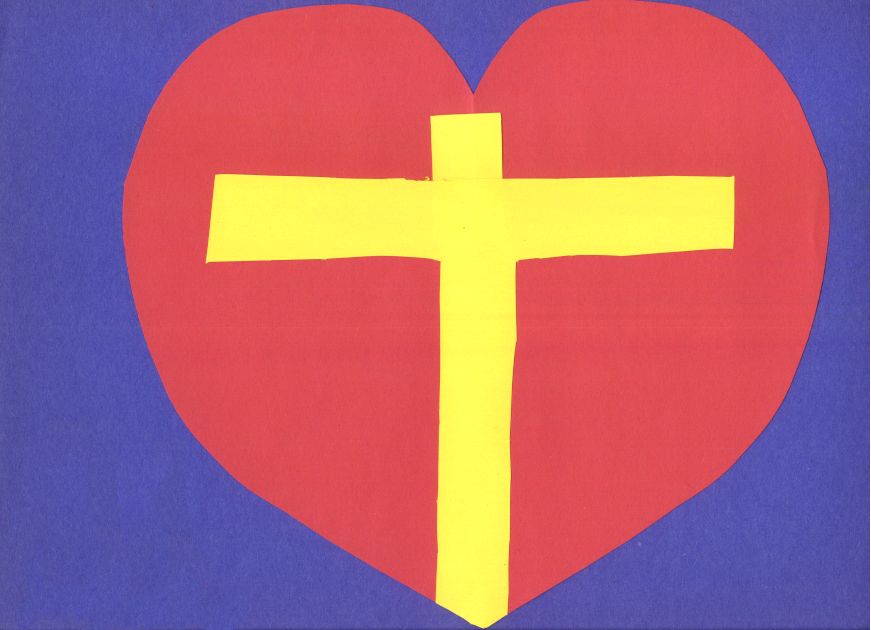 كيف نطبق الناموس؟
أحصل على الأهمية اللاهوتية في ضوء العهد الجديد
لاحظ بعض القوانين التي أكملت / انتهت بعمل الصليب
المحبة و القلب
Black
احصل على العرض التقديمي مجاناً
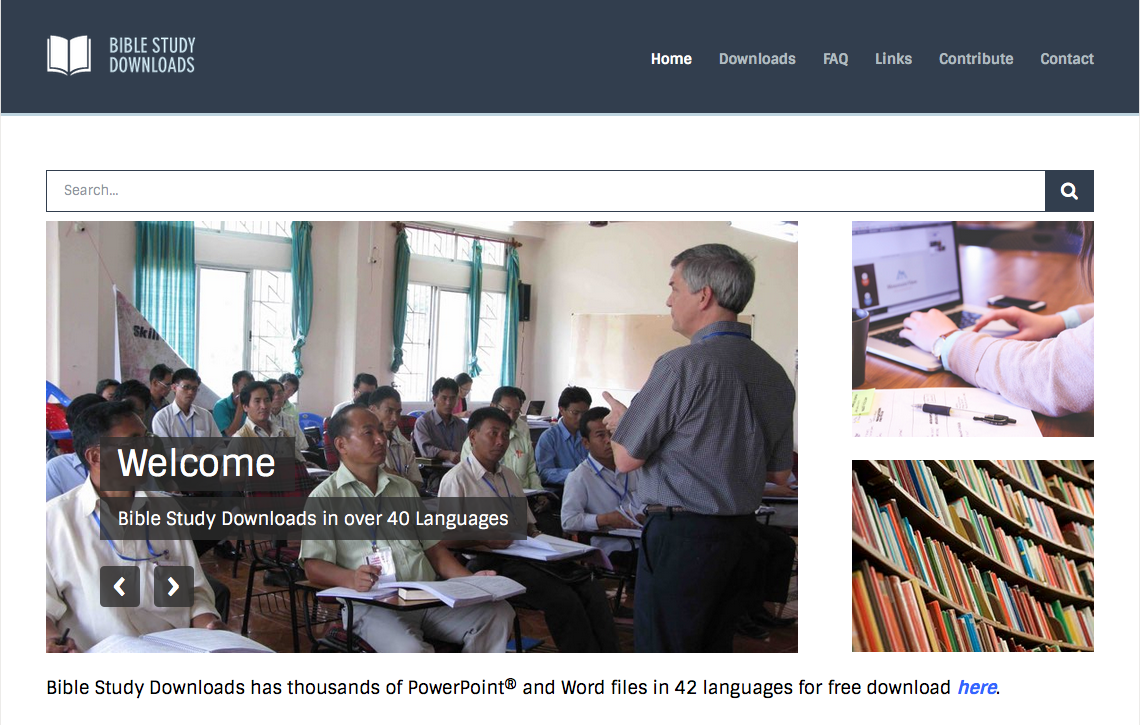 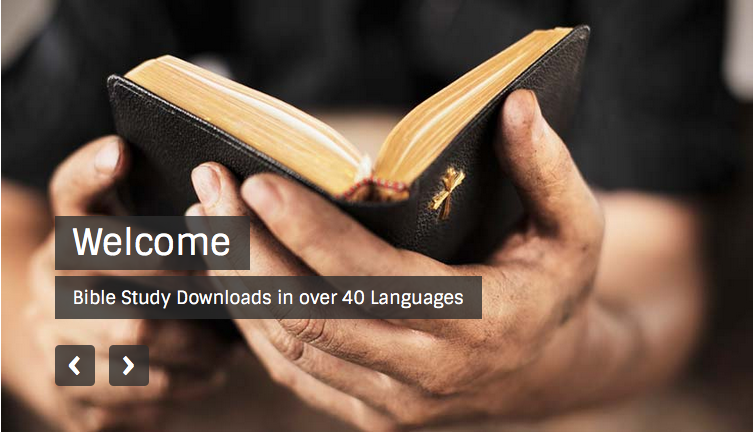 مسح العهد القديم at BibleStudyDownloads.org
[Speaker Notes: OT Survey (os)]